Matt’s Code Dojo II
PRESENTED BY Matt
Code Dojo
Deliberate practice – a reminder
A safe environment
 A chance to try things without pressure

Stretch goal
  Something challenging
 Unlikely to finish in the time available
 Not aiming for perfection

Fun
 Hopefully!
2020-09-15
PRESENTATION TITLE/FOOTER
2
Code Dojo
Pair or solo
Normally these sort of exercises are done in pairs, but COVID19
Options:
 Do it solo
 Remote pairing
 VSCode with the Live Share plugin for “screen-sharing” and Slack for audio
 Slack screen-sharing
 etc.

Completely your choice!
2020-09-15
PRESENTATION TITLE/FOOTER
3
Code Dojo
Legacy code
An example of a trivia quiz game grabbed off the ‘net
The aim is to tidy it up, so it is more “maintainable”
Clone repo:
 git clone https://github.com/mattclarke/code_dojo_tcr.git
*Follow instructions in the README
git fetch && git checkout legacy_code
Check the example tests pass
2020-09-15
PRESENTATION TITLE/FOOTER
4
Code Dojo
Restrictions
The Four Rules of Simple Design:
Tests pass
Expresses intent
Names of methods, functions, classes and variables
No duplication
Every piece of knowledge should have one and only one representation
Small
Remove any extraneous pieces

Iterative
Clone repo:
 git clone https://github.com/mattclarke/code_dojo_tcr.git
*Follow instructions in the README
git fetch && git checkout legacy_code
Check the example tests pass
2020-09-15
PRESENTATION TITLE/FOOTER
5
[Speaker Notes: In order of importance

You’ll notice that there are no tests, so that may be a good place to start…

Small: Code not used; duplicate abstractions or behaviours; over extracted?

Iterative: e.g. removing some duplication may lead to a better name etc.]
Code Dojo
Restrictions
Small descriptive commits, so it reads like a log, e.g.
Created test for fizzbuzz(1)
Renamed do_something method to be more accurate
Moved x into it’s own class
…
Clone repo:
 git clone https://github.com/mattclarke/code_dojo_tcr.git
*Follow instructions in the README
git fetch && git checkout legacy_code
Check the example tests pass
2020-09-15
PRESENTATION TITLE/FOOTER
6
Code Dojo
VSCode
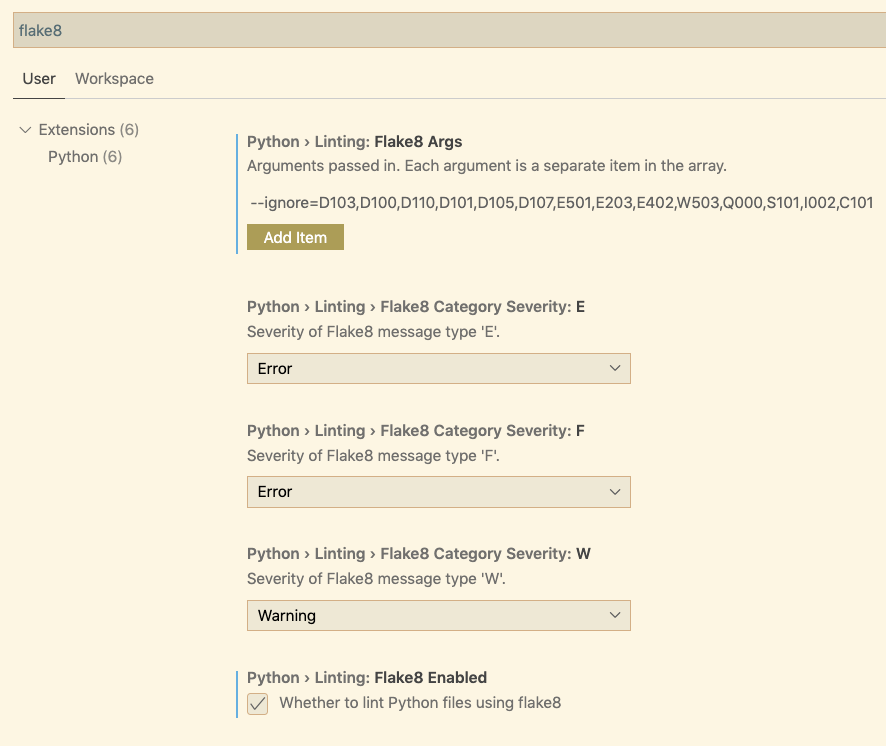 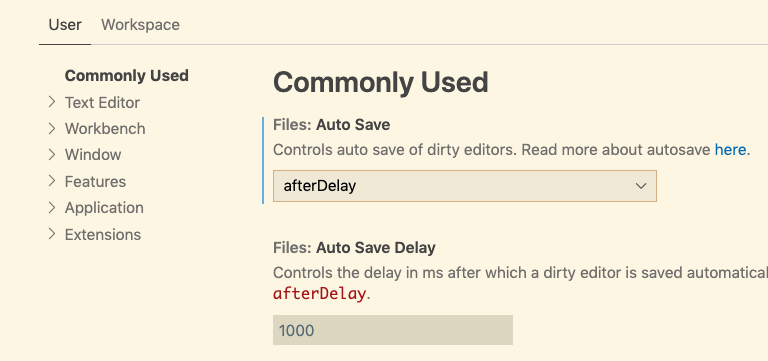 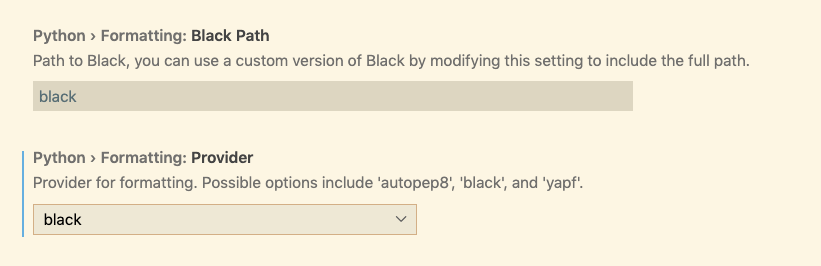 2020-09-15
PRESENTATION TITLE/FOOTER
7
Code Dojo
Let’s do it!
The Four Rules of Simple Design:
Tests pass
Expresses intent
Names of methods, functions, classes and variables
No duplication
Every piece of knowledge should have one and only one representation
Small
Remove any extraneous pieces

Small descriptive commits, so it reads like a log
2020-09-15
PRESENTATION TITLE/FOOTER
8